Huawei EBG
1
BU Datacenter - Huawei EBG
17.10.2019
Carrier 
Business Group
Enterprise 
Business Group
Consumer
Business Group
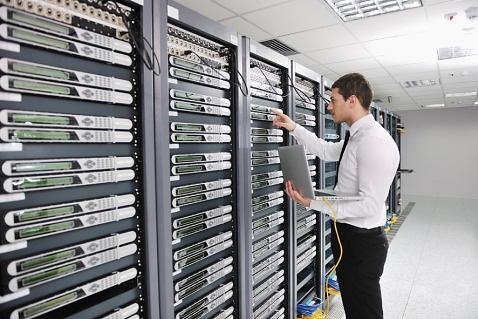 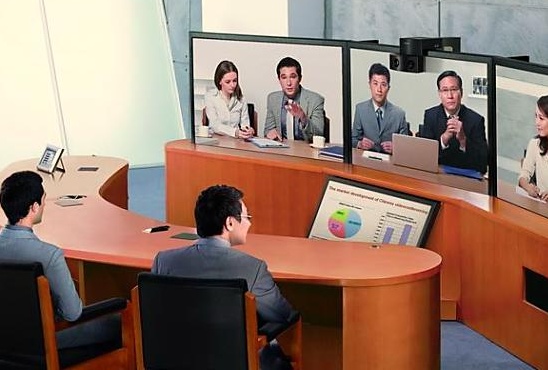 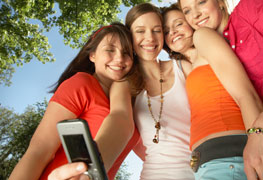 Fixed Network
Wireless Network
Global Services
Telecom Software and Core Network
Network Energy
Enterprise  Networking 
Cloud Computing and Data Centers
UC&C
Management and Tools
Wireless
Smartphones
Mobile Broadband
Home Devices
Information, Distribution und Präsentation
Information Verarbeitung, Analyse und Speicherung
Information,Transmission
2
BU Datacenter - Huawei EBG
17.10.2019
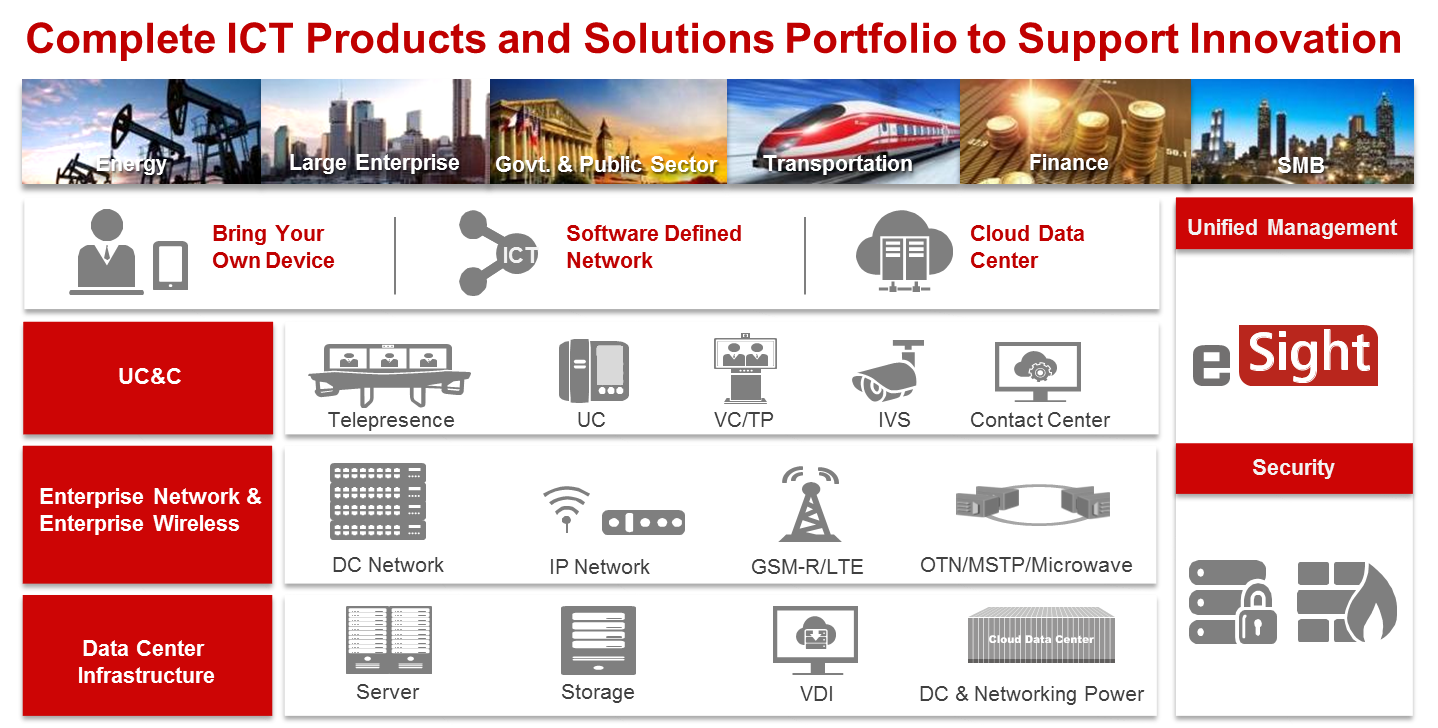 ALSO Osnabrück (NT-Plus)
ALSO Soest
3
BU Datacenter - Huawei EBG
17.10.2019
Huawei EBG Channel Struktur
Huawei Enterprise
ALSO Deutschland 
Distribution
VAP Value Added Partner
Registered
Gold
Silver
Authorized
End User
4
4
BU Datacenter - Huawei EBG
17.10.2019
17.10.2019
Wo und wie melde ich mich an
ePartner http://partner.huawei.com/
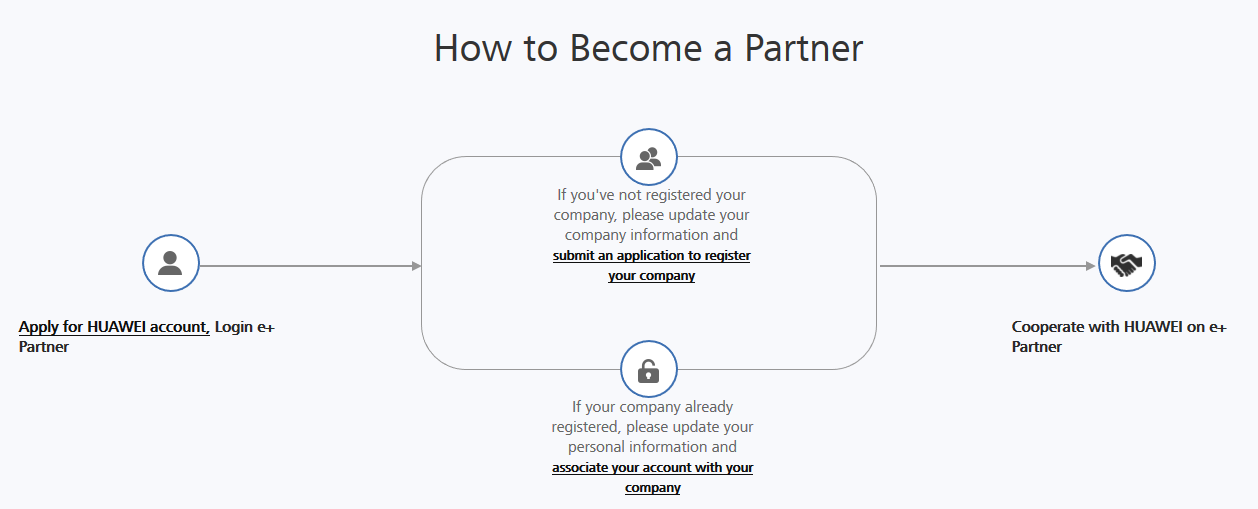 5
BU Datacenter - Huawei EBG
17.10.2019
Anmeldung zum Authorized Partner und warum
ePartner http://partner.huawei.com/

„Certifications & Trainings“

„Apply for: Tier 2 Authorized Partner Status“

Die Freischaltung seitens Huawei kann 1 bis 2 Tage dauern

Als authorisierter Partner hat man Zugriff auf das Konfigurationsportal SCT, eDesigner und kann nach den ersten getätigten Umsätzen auch Demo-Ware bei Huawei beziehen.
6
BU Datacenter - Huawei EBG
17.10.2019
Zertifizierungsbedingungen & Partnerentwicklung 2018
7
BU Datacenter - Huawei EBG
17.10.2019
Huawei Server Portfolio
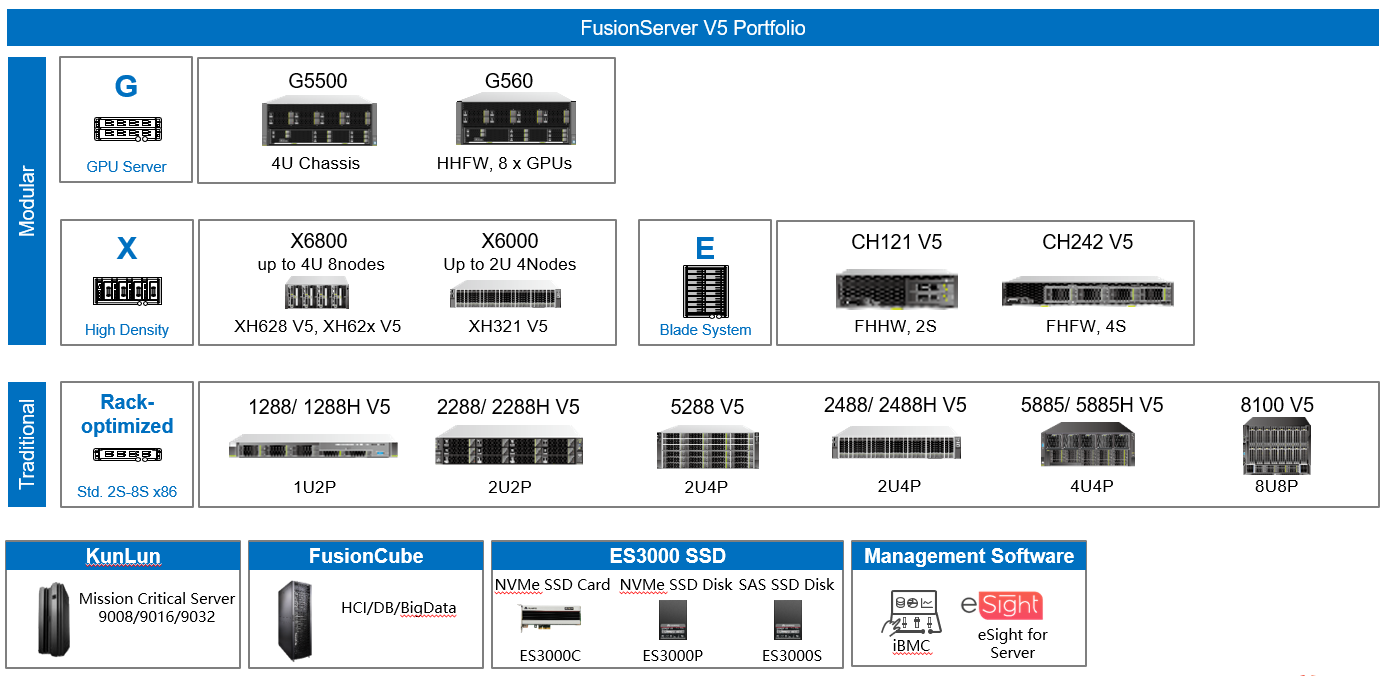 8
BU Datacenter - Huawei EBG
17.10.2019
Huawei Storage Portfolio
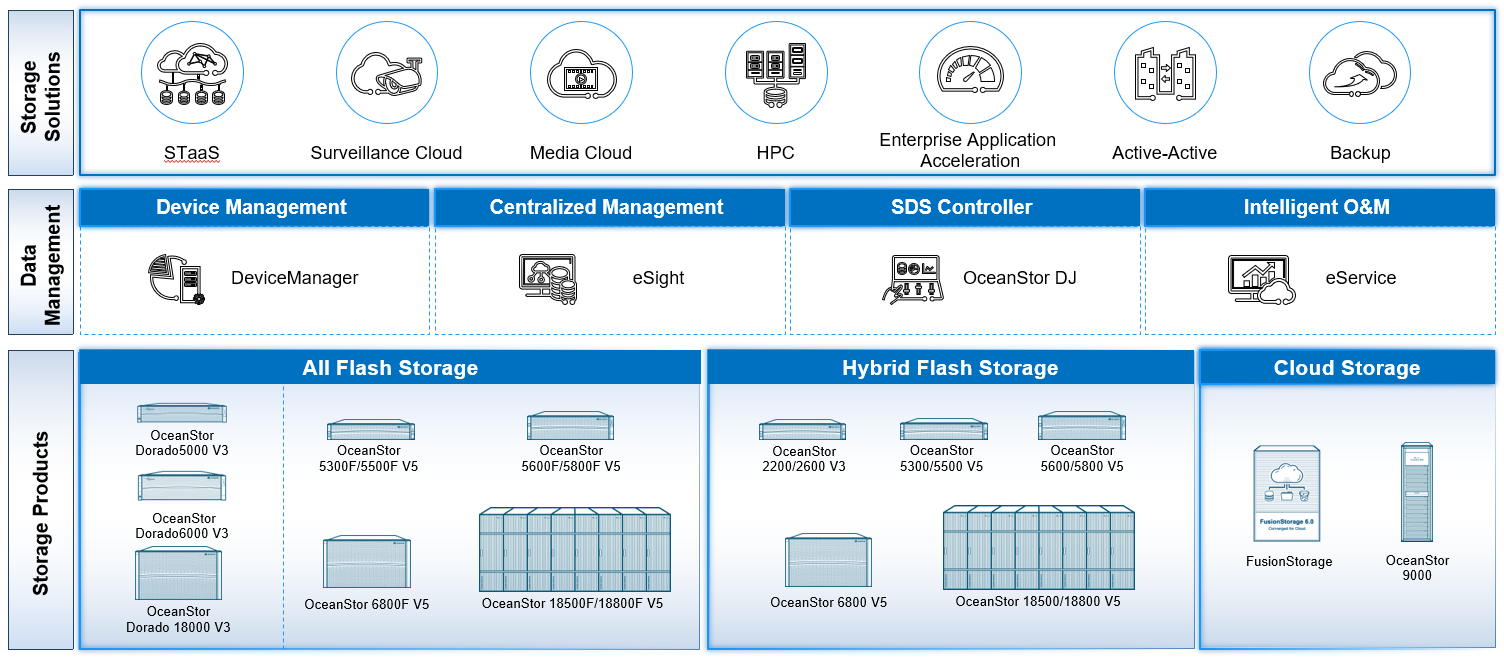 9
BU Datacenter - Huawei EBG
17.10.2019
Huawei Network Portfolio
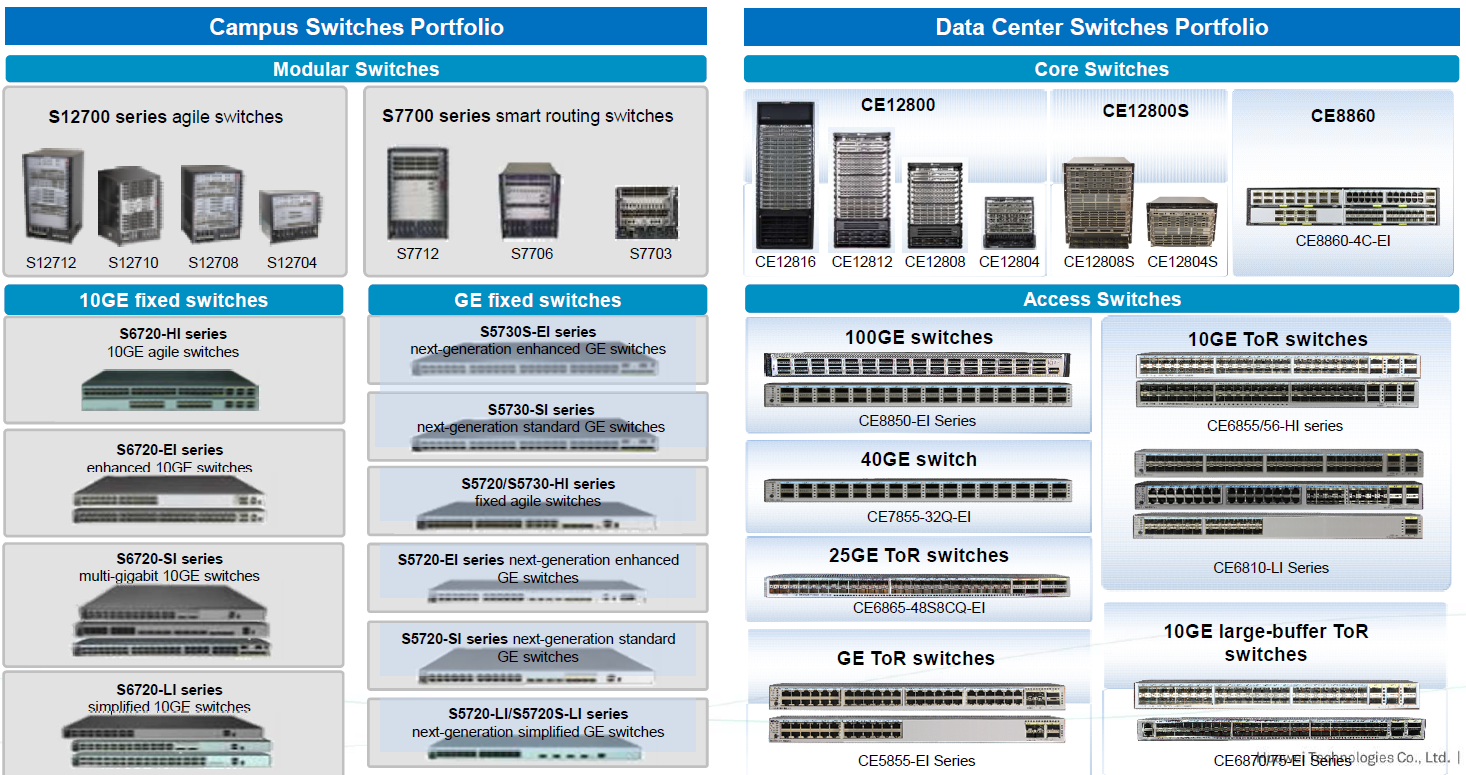 10
BU Datacenter - Huawei EBG
17.10.2019
Huawei WLAN Portfolio
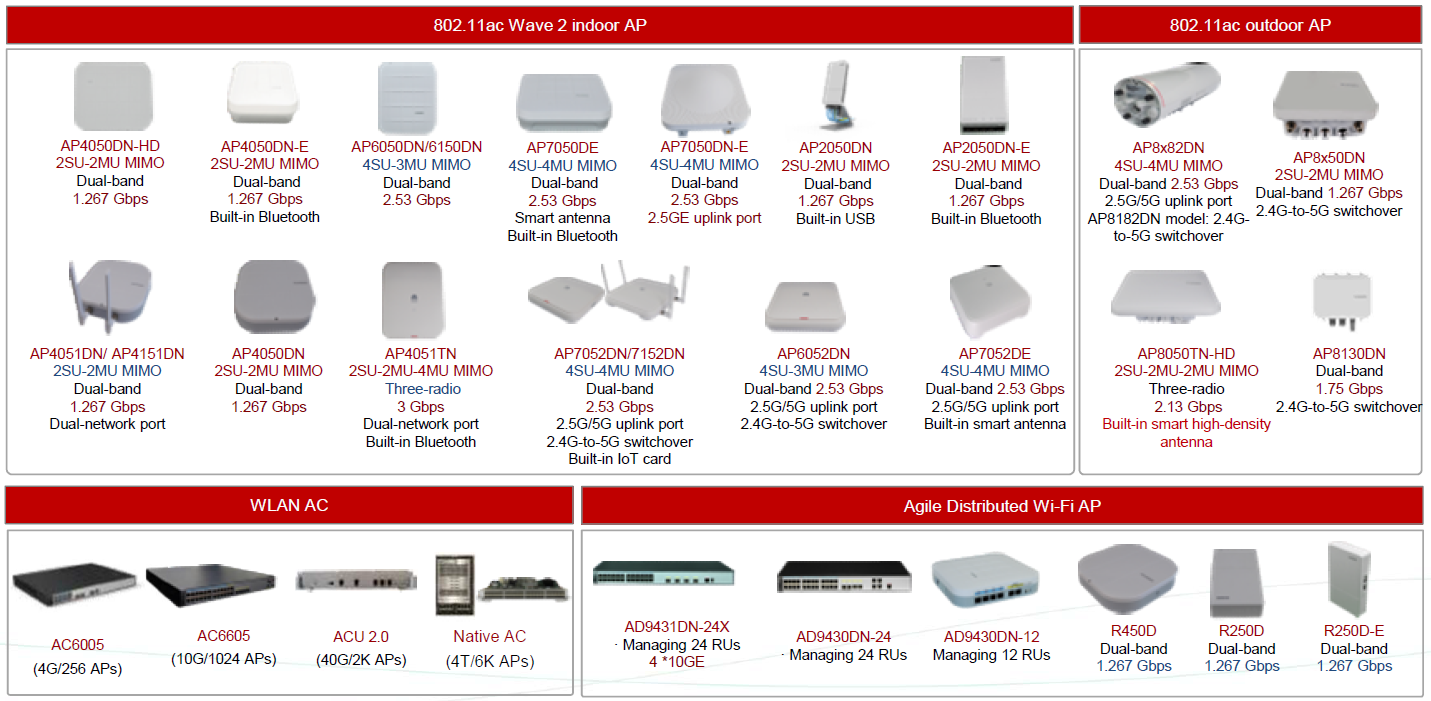 11
BU Datacenter - Huawei EBG
17.10.2019
Service Go-To-Market Konzept
Huawei Enterprise Services
Service  Partners
Service Model
+
Partner Branded Services
Huawei Branded Services
First node implementation support
Training Fund for technical and Certification
Service Discount
CSP Level
Sales Rebate
(Delivery Rebate only for Co-Care)
Partner
Values
Delivery Model
Co-Care
Sold and Delivered by Partners, Working Collaboratively with Huawei
Hi-Care
Sold by Huawei or Resell by Partner, Delivered by Huawei
★ ★ ★
★ ★ ★★
★ ★ ★★★
√
√√
√√√
√
√
√
√
√√
√√√
√
√
√
12
BU Datacenter - Huawei EBG
17.10.2019
Wie unterstützt mich Also im Huawei Geschäft?
Hilfestellung bei der Partnerregistrierung
	(z.B. Freischaltung von Projekttools wie dem 	Konfigurator SCT, eDesigner, ePartner etc.)

Regelmäßige Vertriebsschulungen (Webcasts)

Regelmäßige Pre-Sales-Trainings an den ALSO-Standorten Soest, Straubing und Berlin
13
BU Datacenter - Huawei EBG
17.10.2019
Wie unterstützt mich Also im Huawei Geschäft?
Unterstützung bei der Vernetzung mit Huawei
	(Solutions und Sales – auch Vorort in Düsseldorf)
Unterstützung bei der Projektregistrierung 
	(Projektschutz und -pricing ab etwa 50k USD) 
Erstellung und Verifizierung von Konfigurationen im Projektumfeld
	(huawei@also.com oder anrufen!)
Kostenlose Leihstellungen von Demo-Geräten
	(Etwa 3 Wochen lang – Rückversand trägt der Partner)
14
BU Datacenter - Huawei EBG
17.10.2019
Wo finde ich Informationen?
www.also.at/huawei 
aktuelle Promotions
Veranstaltungen und Trainingstermine
http://e.huawei.com/de
SCT http://app.huawei.com/sct/
ePartner http://partner.huawei.com/
http://Support.huawei.com/enterprise/toolsinfo 
http://e.huawei.com/de/partner/demo/deal-registration 
Partner Handbook 2018 (Die Version 2019 ist in Vorbereitung)
15
BU Datacenter - Huawei EBG
17.10.2019
Wo finde ich Informationen
https://www.huawei.com/en/privacy-and-gdpr
https://www.huawei.com/en/about-huawei/declarations/statement-on-anti-corruption
https://www.huawei.eu/what-we-do/cyber-security
https://www.huawei.com/en/about-huawei/declarations/export-control
16
BU Datacenter - Huawei EBG
Vielen Dank
huawei@also.com
17
BU Datacenter - Huawei EBG
17.10.2019